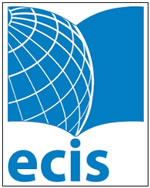 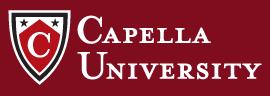 Flipped Classroom 
& PBL: 
Theory and Practice
Katie Vernon
@KVernonBHS
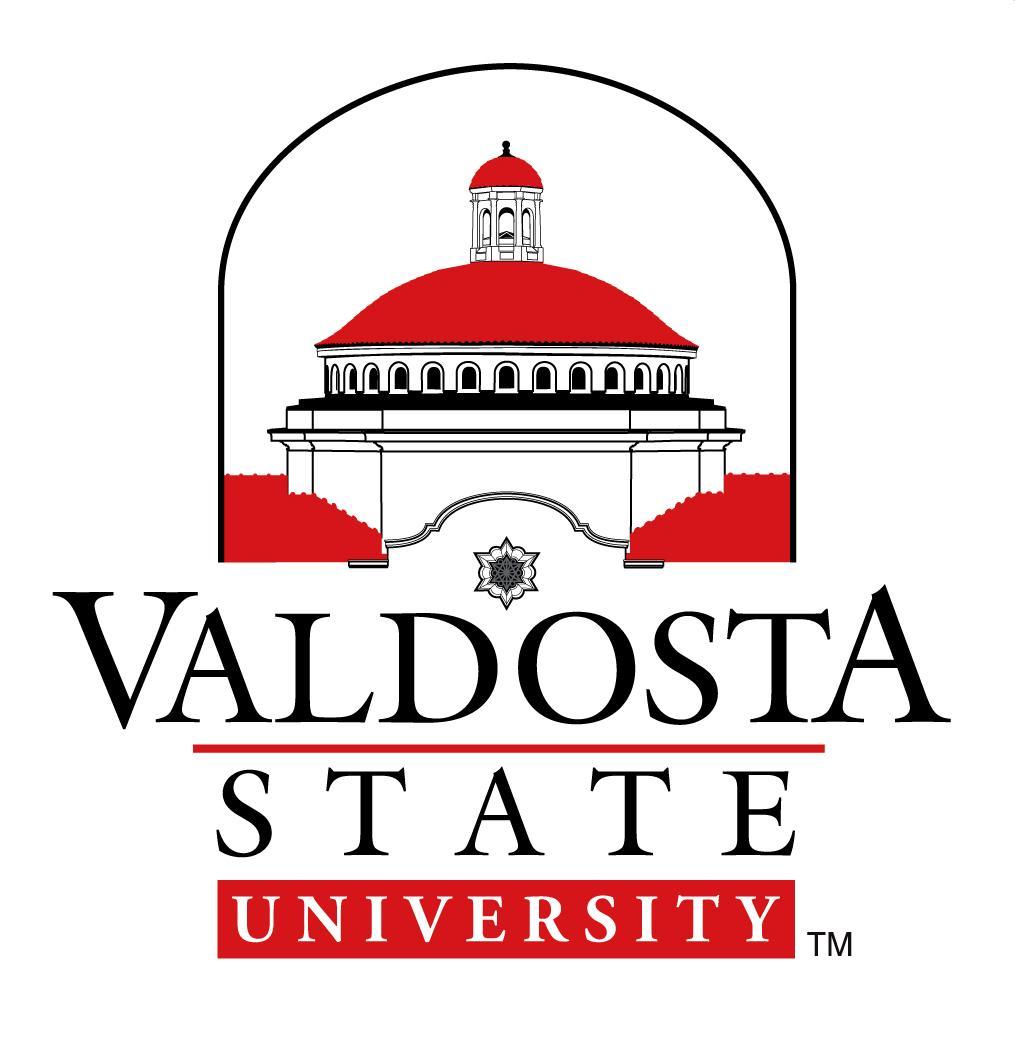 Bill Huitt
@whuitt
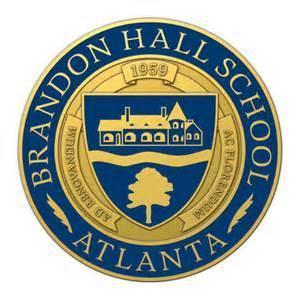 Back Channel:
https://todaysmeet.com/FlippedPBLWorkshop
Part 5PBL Supporting Learning Theories
Project/Problem Based Learning (PBL)
Problem vs Project:
[Speaker Notes: Application, evaluation, synthesis of concepts
Student voice and choice
Students set goals and learn how to break down big projects
Allows for and encourages interdisciplinary studies]
Project/Problem Based Learning (PBL)
Problem vs Project:
Problem = use case studies, solve problems
[Speaker Notes: Application, evaluation, synthesis of concepts
Student voice and choice
Students set goals and learn how to break down big projects
Allows for and encourages interdisciplinary studies]
Project/Problem Based Learning (PBL)
Problem vs Project:
Problem = use case studies, solve problems
Project = “maker” movement, create something new/different
[Speaker Notes: Application, evaluation, synthesis of concepts
Student voice and choice
Students set goals and learn how to break down big projects
Allows for and encourages interdisciplinary studies]
Constructivism
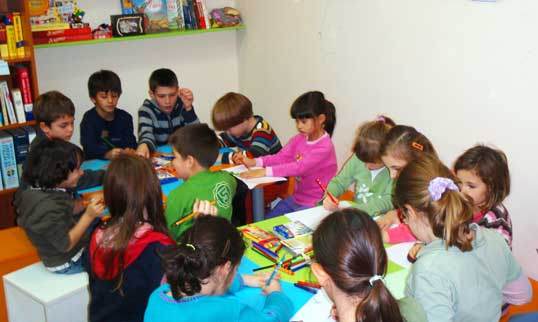 Social
[Speaker Notes: Social Constructivism
Vygotsky, Dewey
Importance of social interaction and language
Zone of Proximal Development
Scaffolding -- systematically remove reminders and aides
Cognitive Constructivism
Piaget, Bruner
Equilibrium 
Create disequilibrium through exploration and inquiry
Create learning environments appropriate to learner’s cognitive stage and subject matter
Pre-operational (sensory/tactile, playful)
Concrete operational (sensory/tactile, rules and guidelines)
Formal operational (abstract concepts)]
Constructivism
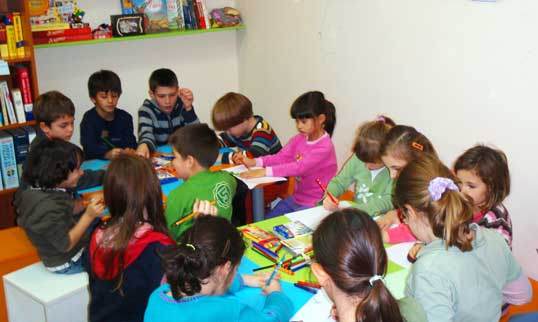 Cognitive
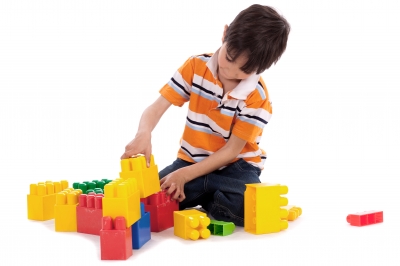 Social
[Speaker Notes: Social Constructivism
Vygotsky, Dewey
Importance of social interaction and language
Zone of Proximal Development
Scaffolding -- systematically remove reminders and aides
Cognitive Constructivism
Piaget, Bruner
Equilibrium 
Create disequilibrium through exploration and inquiry
Create learning environments appropriate to learner’s cognitive stage and subject matter
Pre-operational (sensory/tactile, playful)
Concrete operational (sensory/tactile, rules and guidelines)
Formal operational (abstract concepts)]
Humanism
Not simply animals with higher functioning mental processing
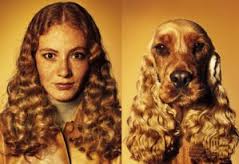 [Speaker Notes: Rogers, Maslow
Human beings are not simply animals with higher functioning mental processing
Emotions are as important as thoughts
Importance of the arts
Promote self-direction, personal responsibility, curiosity, creativity, and independence
Instructional techniques
Respond to learner feelings
Use learner ideas in ongoing instructional interactions
Engage in discussions with students
Use familiar language when engaged with learners
Tailor content to individual’s frame of reference
Smile]
Humanism
Not simply animals with higher functioning mental processing
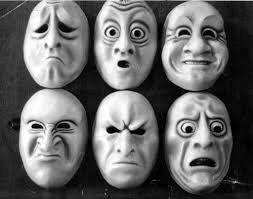 Emotions are as important as thoughts
[Speaker Notes: Rogers, Maslow
Human beings are not simply animals with higher functioning mental processing
Emotions are as important as thoughts
Importance of the arts
Promote self-direction, personal responsibility, curiosity, creativity, and independence
Instructional techniques
Respond to learner feelings
Use learner ideas in ongoing instructional interactions
Engage in discussions with students
Use familiar language when engaged with learners
Tailor content to individual’s frame of reference
Smile]
Humanism
Not simply animals with higher functioning mental processing
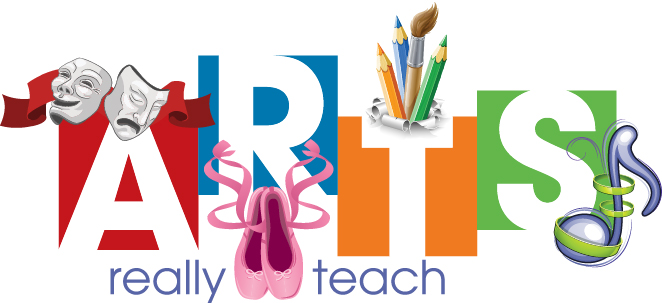 Emotions are as important as thoughts
Importance of the arts
[Speaker Notes: Rogers, Maslow
Human beings are not simply animals with higher functioning mental processing
Emotions are as important as thoughts
Importance of the arts
Promote self-direction, personal responsibility, curiosity, creativity, and independence
Instructional techniques
Respond to learner feelings
Use learner ideas in ongoing instructional interactions
Engage in discussions with students
Use familiar language when engaged with learners
Tailor content to individual’s frame of reference
Smile]
Humanism
Not simply animals with higher functioning mental processing
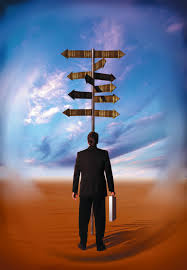 Emotions are as important as thoughts
Importance of the arts
Promote self-direction, personal responsibility, curiosity, creativity, and independence
[Speaker Notes: Rogers, Maslow
Human beings are not simply animals with higher functioning mental processing
Emotions are as important as thoughts
Importance of the arts
Promote self-direction, personal responsibility, curiosity, creativity, and independence
Instructional techniques
Respond to learner feelings
Use learner ideas in ongoing instructional interactions
Engage in discussions with students
Use familiar language when engaged with learners
Tailor content to individual’s frame of reference
Smile]
Social Cognition
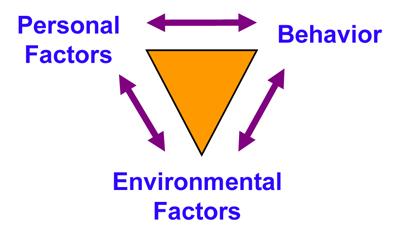 [Speaker Notes: Bandura
Reciprocal determinism
Environment
Personal characteristics
Behavior
Focus on self-efficacy and self-regulation
Self-efficacy
Mastery experiences
Social Persuasion
Modeling
Self-regulation
Goals
Action plan
Implement and evaluate
Reflect
Modify and repeat]
Social Cognition
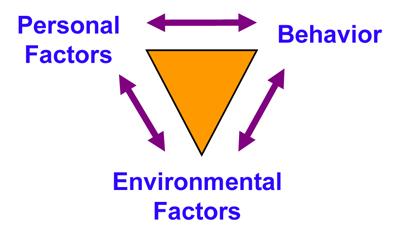 Self-efficacy
[Speaker Notes: Bandura
Reciprocal determinism
Environment
Personal characteristics
Behavior
Focus on self-efficacy and self-regulation
Self-efficacy
Mastery experiences
Social Persuasion
Modeling
Self-regulation
Goals
Action plan
Implement and evaluate
Reflect
Modify and repeat]
Social Cognition
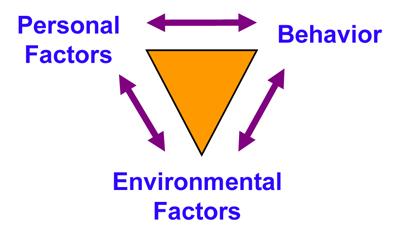 Self-efficacy
Self-regulation
[Speaker Notes: Bandura
Reciprocal determinism
Environment
Personal characteristics
Behavior
Focus on self-efficacy and self-regulation
Self-efficacy
Mastery experiences
Social Persuasion
Modeling
Self-regulation
Goals
Action plan
Implement and evaluate
Reflect
Modify and repeat]
Connectivism
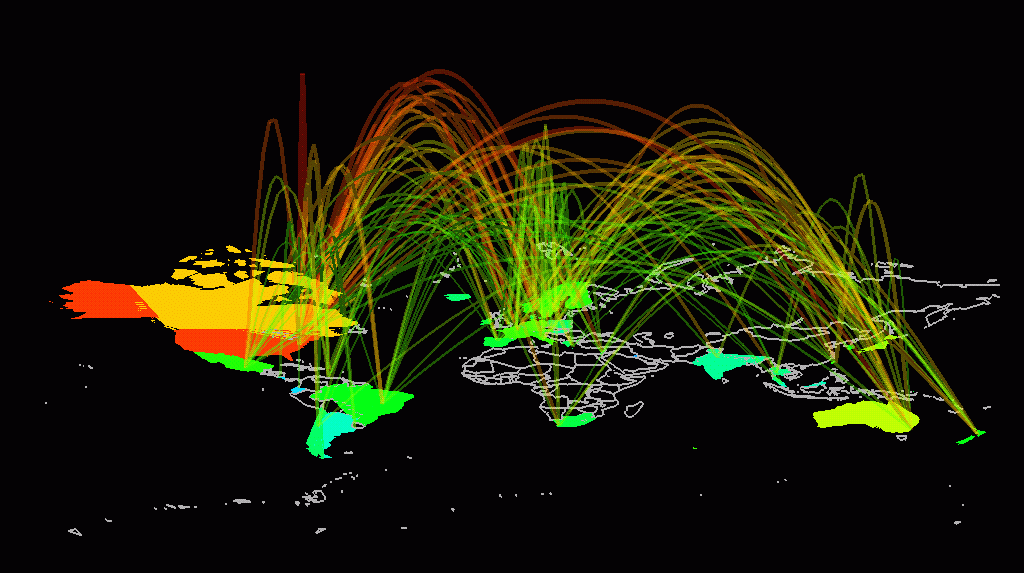 Learners access multiple databases and sources of knowledge
[Speaker Notes: Downes and Siemens
Connection to and creation of networks 
Assist learners to connect to networks of scholars, activists, etc.
Assist learners to contribute to networks by publishing own work
Assist learners to create networks based on personal interests]
Connectivism
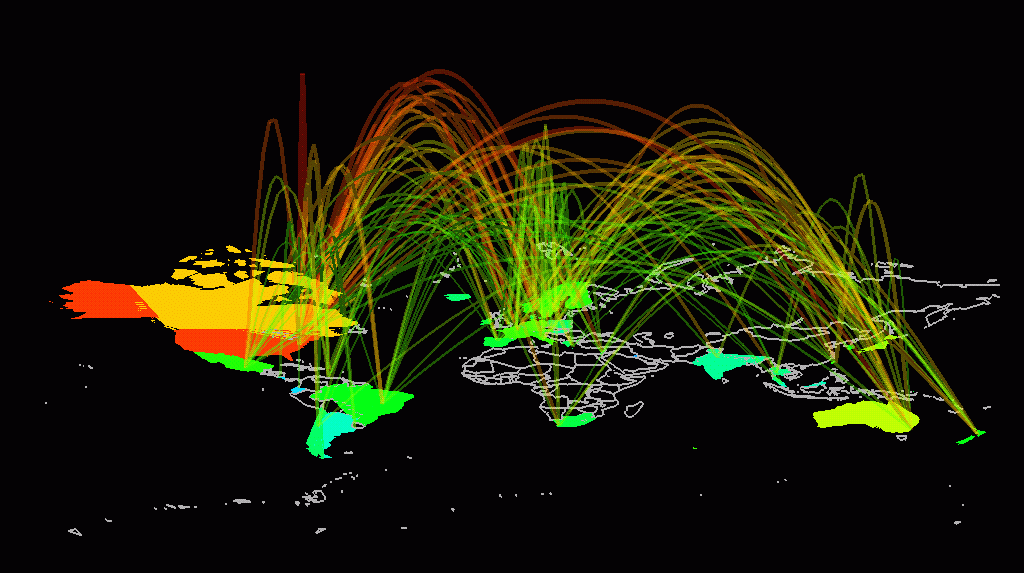 Learners access multiple databases and sources of knowledge
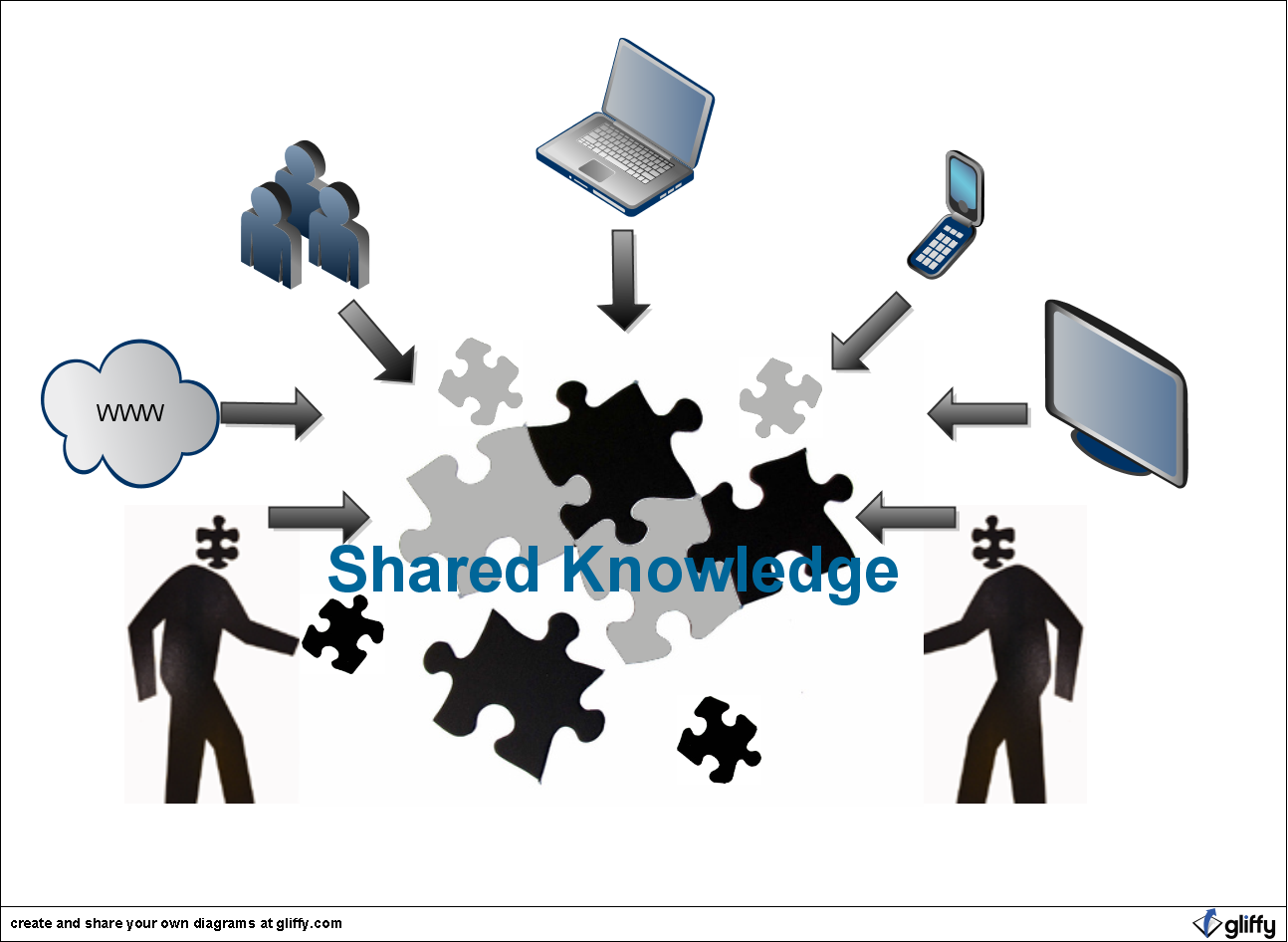 Learners MUST share their projects and products
[Speaker Notes: Downes and Siemens
Connection to and creation of networks 
Assist learners to connect to networks of scholars, activists, etc.
Assist learners to contribute to networks by publishing own work
Assist learners to create networks based on personal interests]
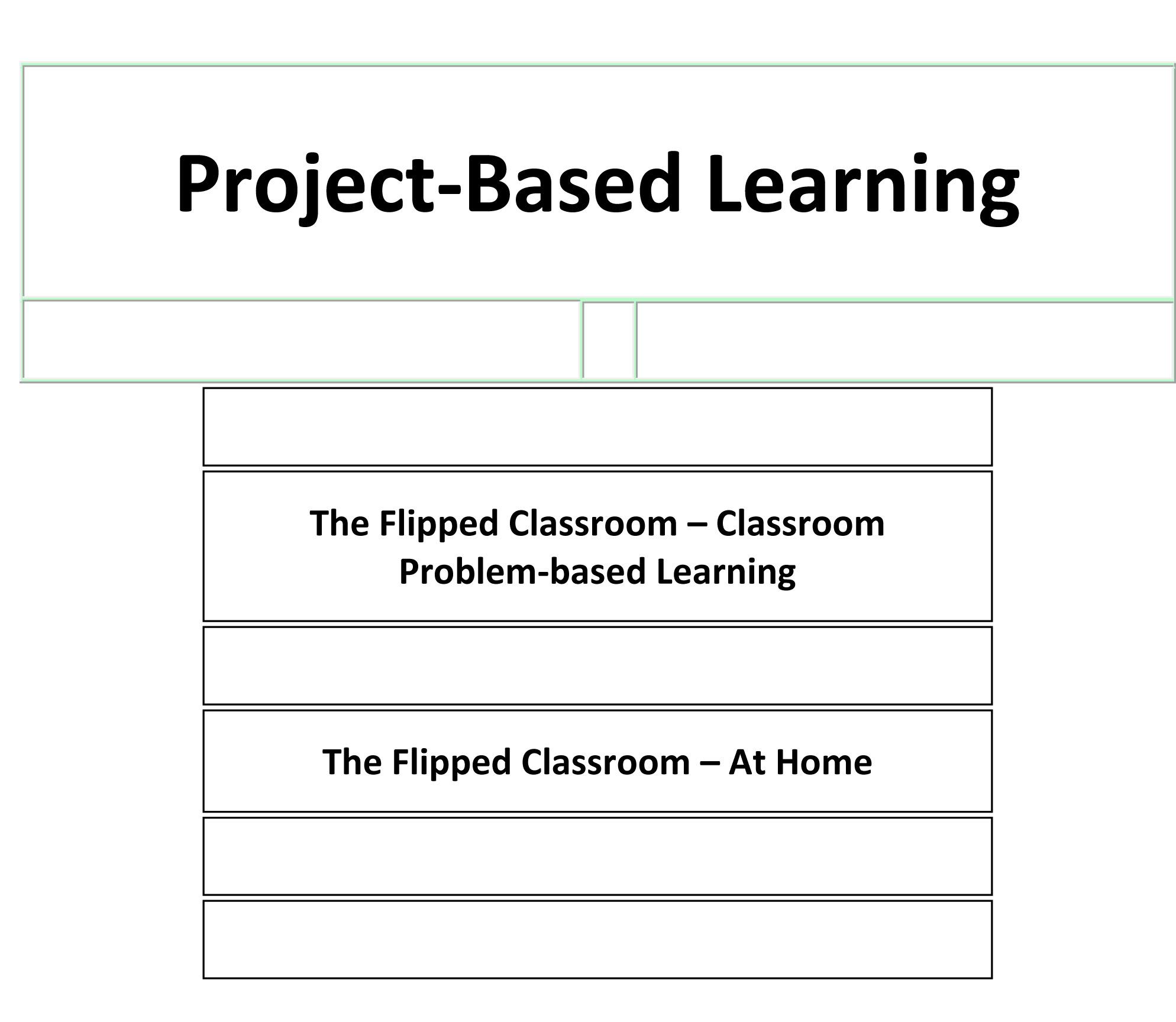 [Speaker Notes: Small groups - HOW can you bring these to your classroom?
What are your obstacles?
How can you overcome those obstacles?
What are the BENEFITS?
WHAT IS STOPPING YOU?
Think of a way to integrate it into your class:
Start with an end product (wouldn’t it be cool if?)
What knowledge should students END the project with?
How are they going to obtain that knowledge?
How are you going to SUPPLEMENT that knowledge?]
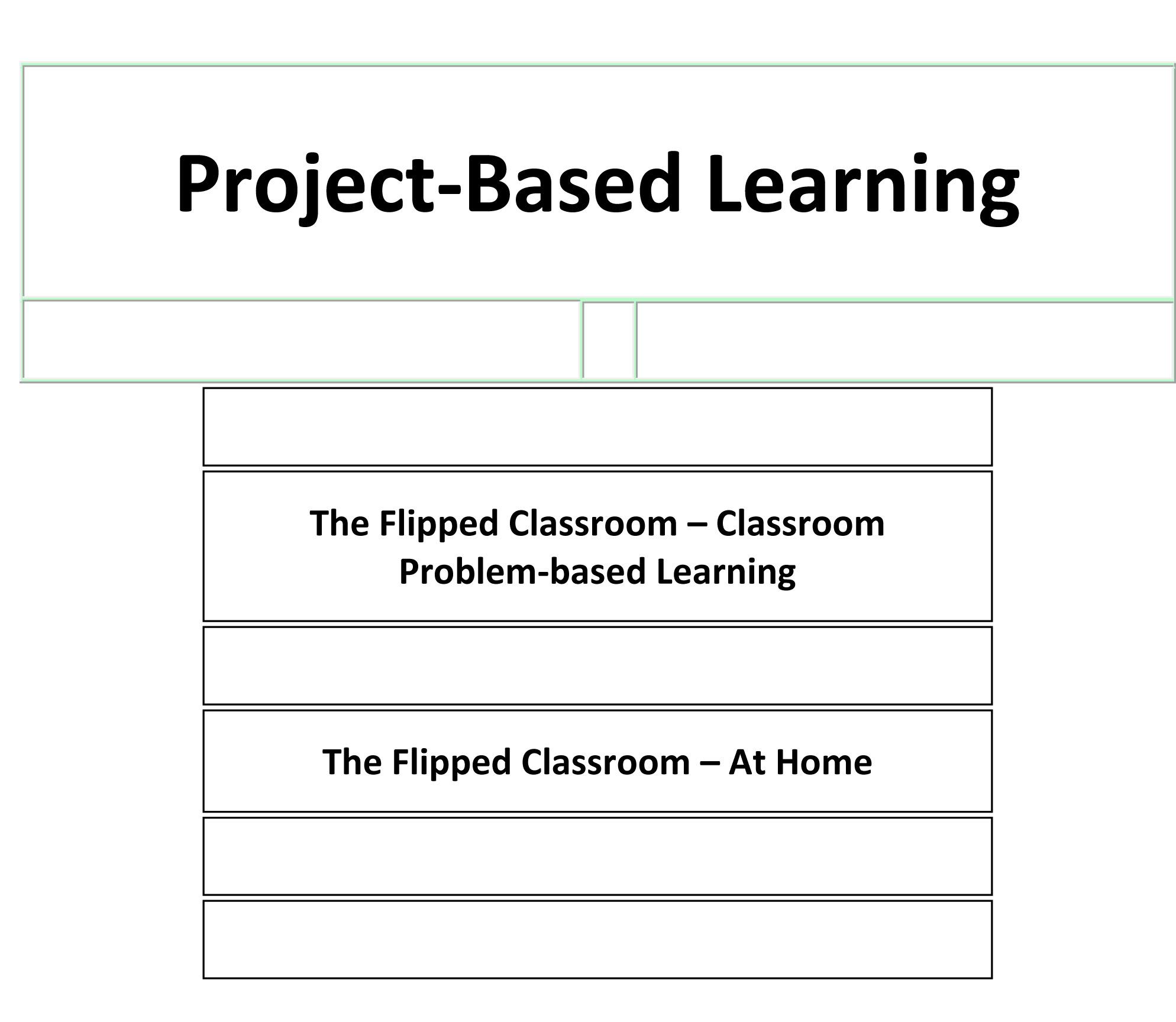 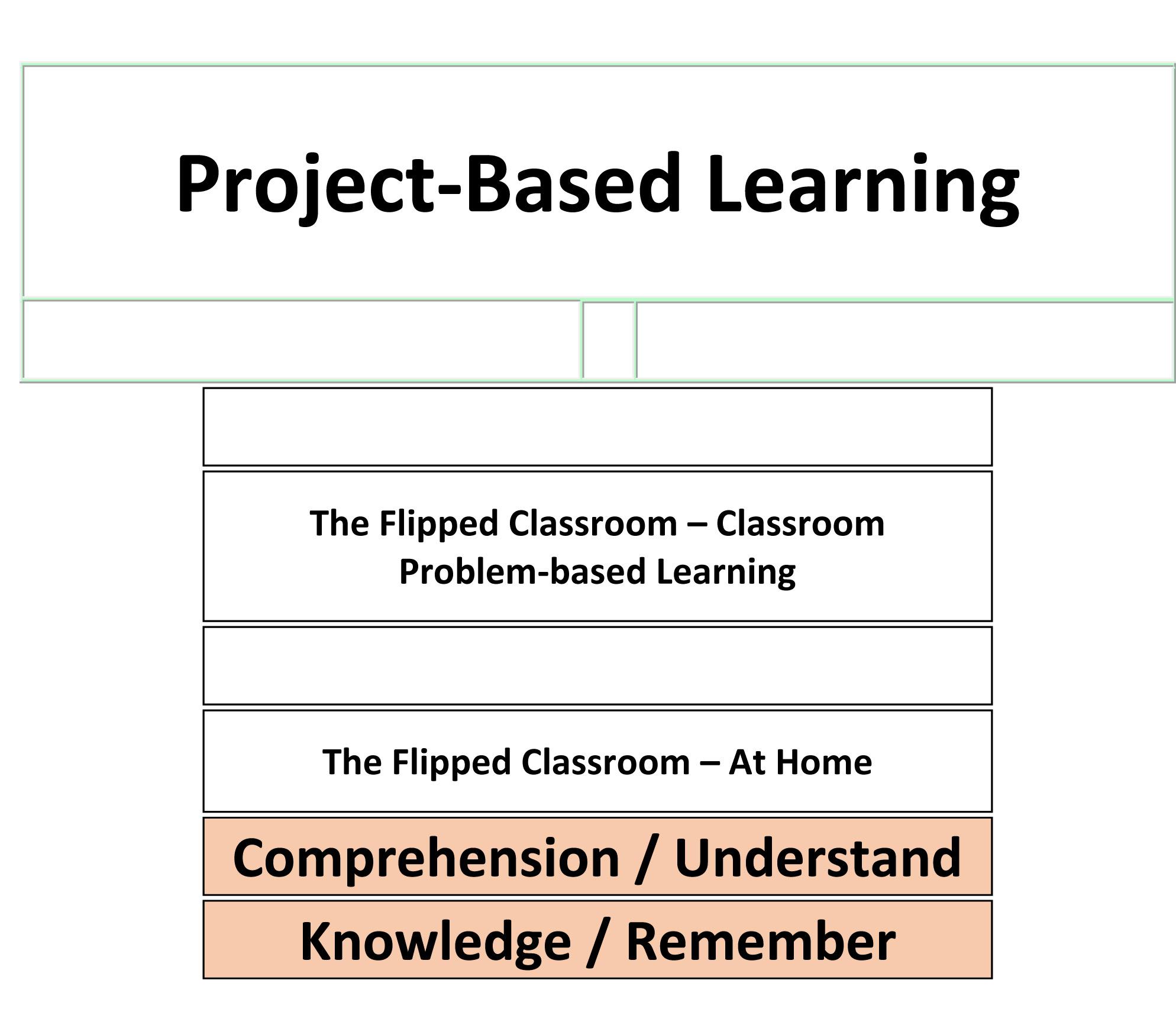 [Speaker Notes: Small groups - HOW can you bring these to your classroom?
What are your obstacles?
How can you overcome those obstacles?
What are the BENEFITS?
WHAT IS STOPPING YOU?
Think of a way to integrate it into your class:
Start with an end product (wouldn’t it be cool if?)
What knowledge should students END the project with?
How are they going to obtain that knowledge?
How are you going to SUPPLEMENT that knowledge?]
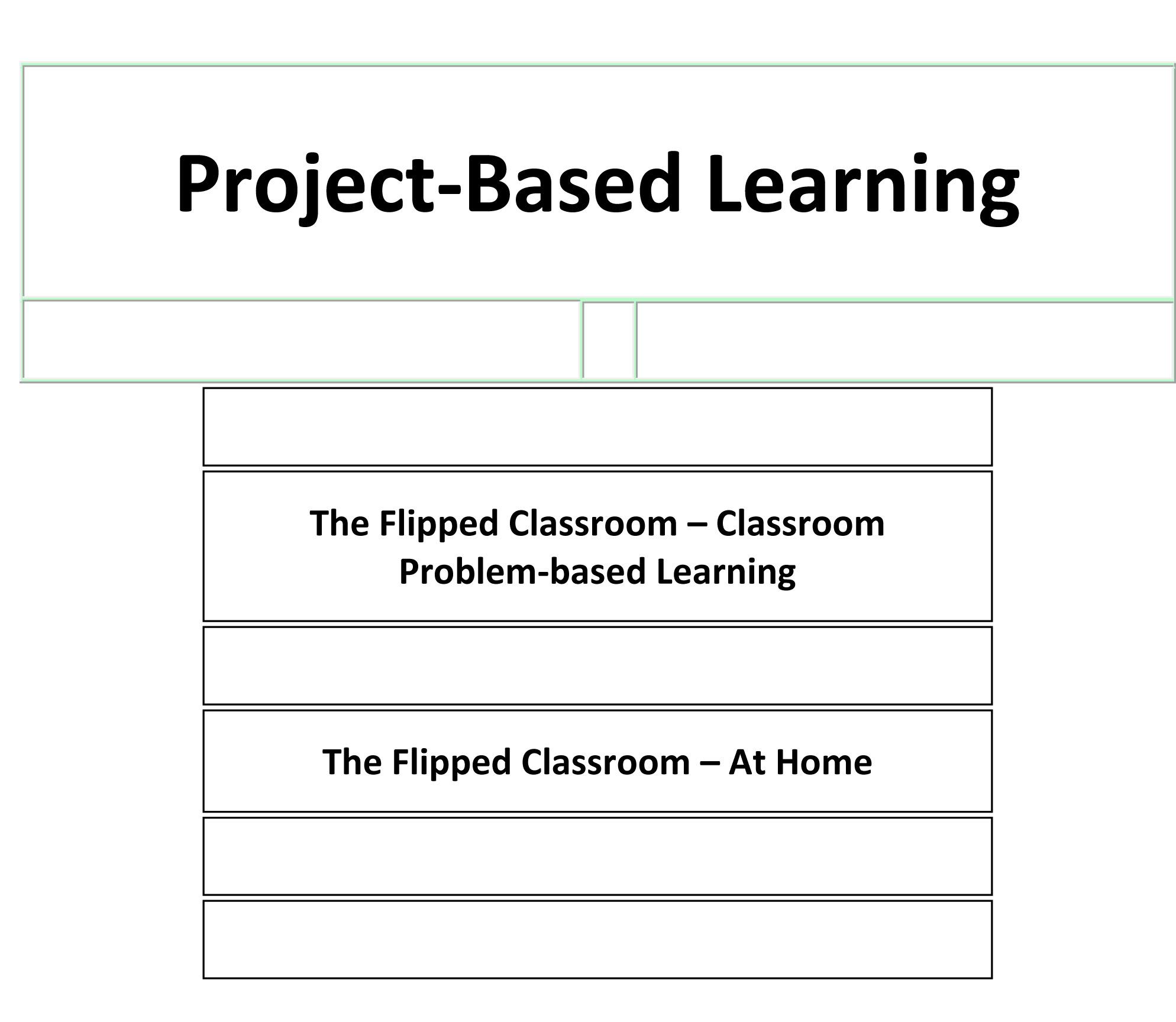 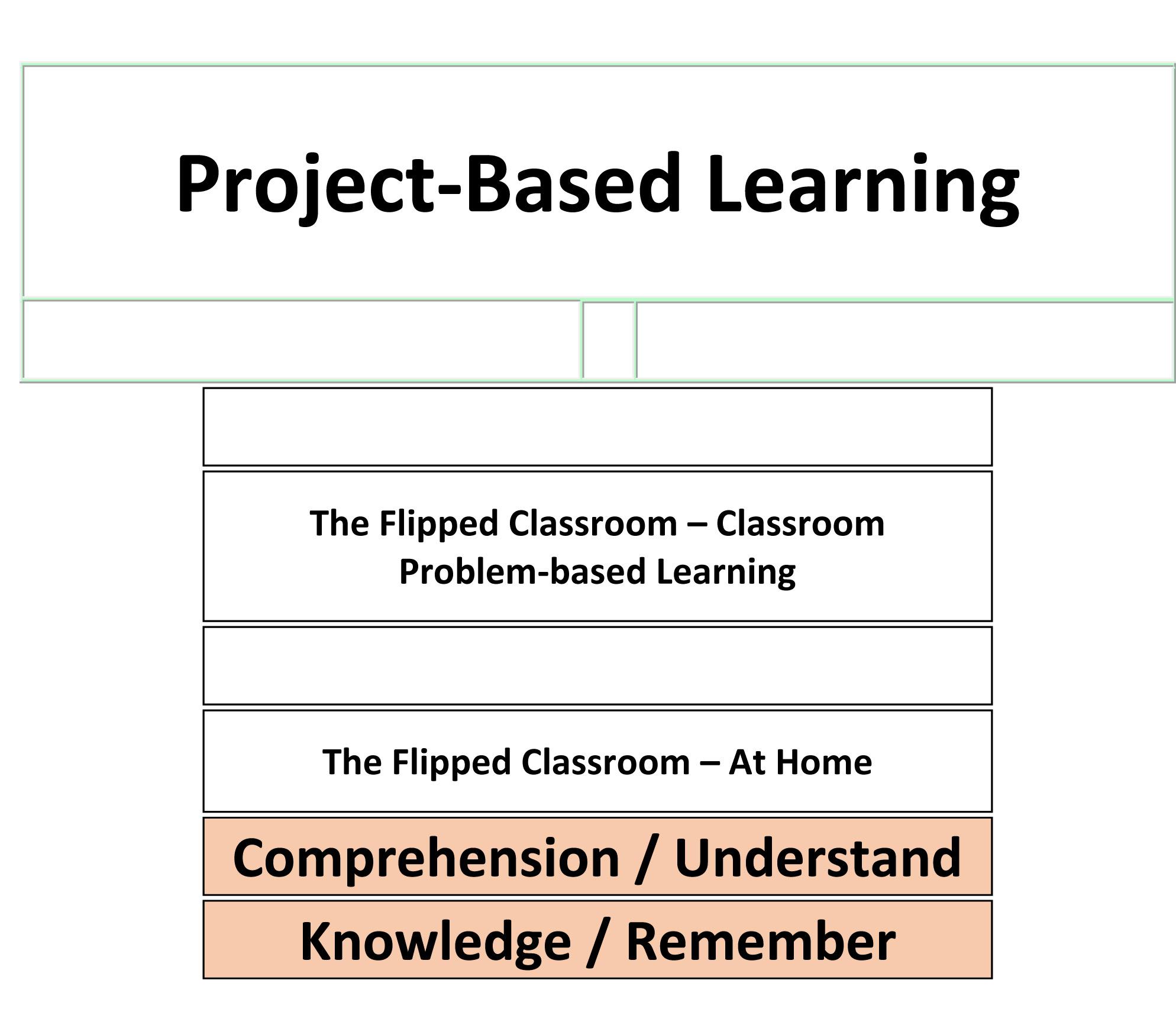 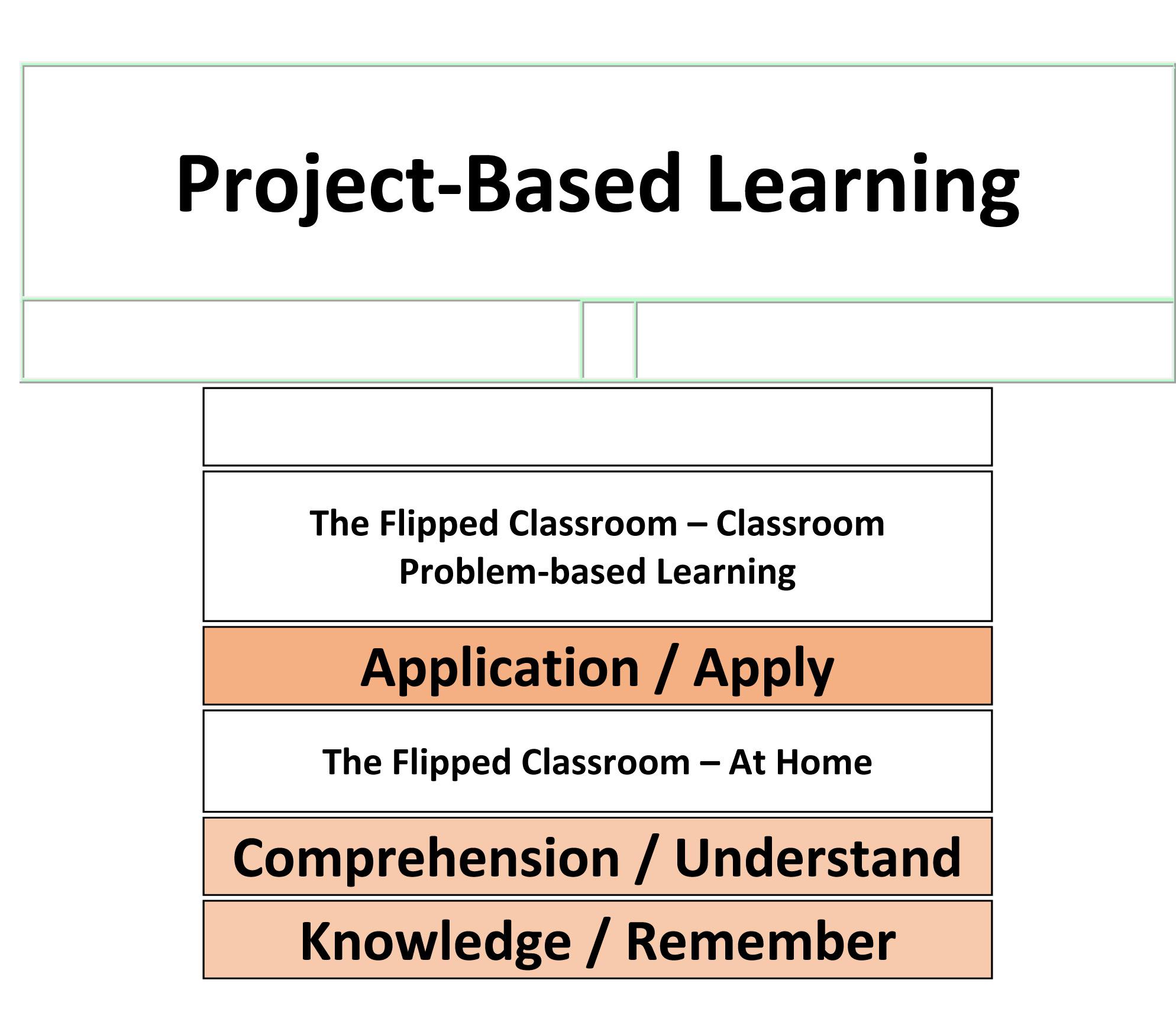 [Speaker Notes: Small groups - HOW can you bring these to your classroom?
What are your obstacles?
How can you overcome those obstacles?
What are the BENEFITS?
WHAT IS STOPPING YOU?
Think of a way to integrate it into your class:
Start with an end product (wouldn’t it be cool if?)
What knowledge should students END the project with?
How are they going to obtain that knowledge?
How are you going to SUPPLEMENT that knowledge?]
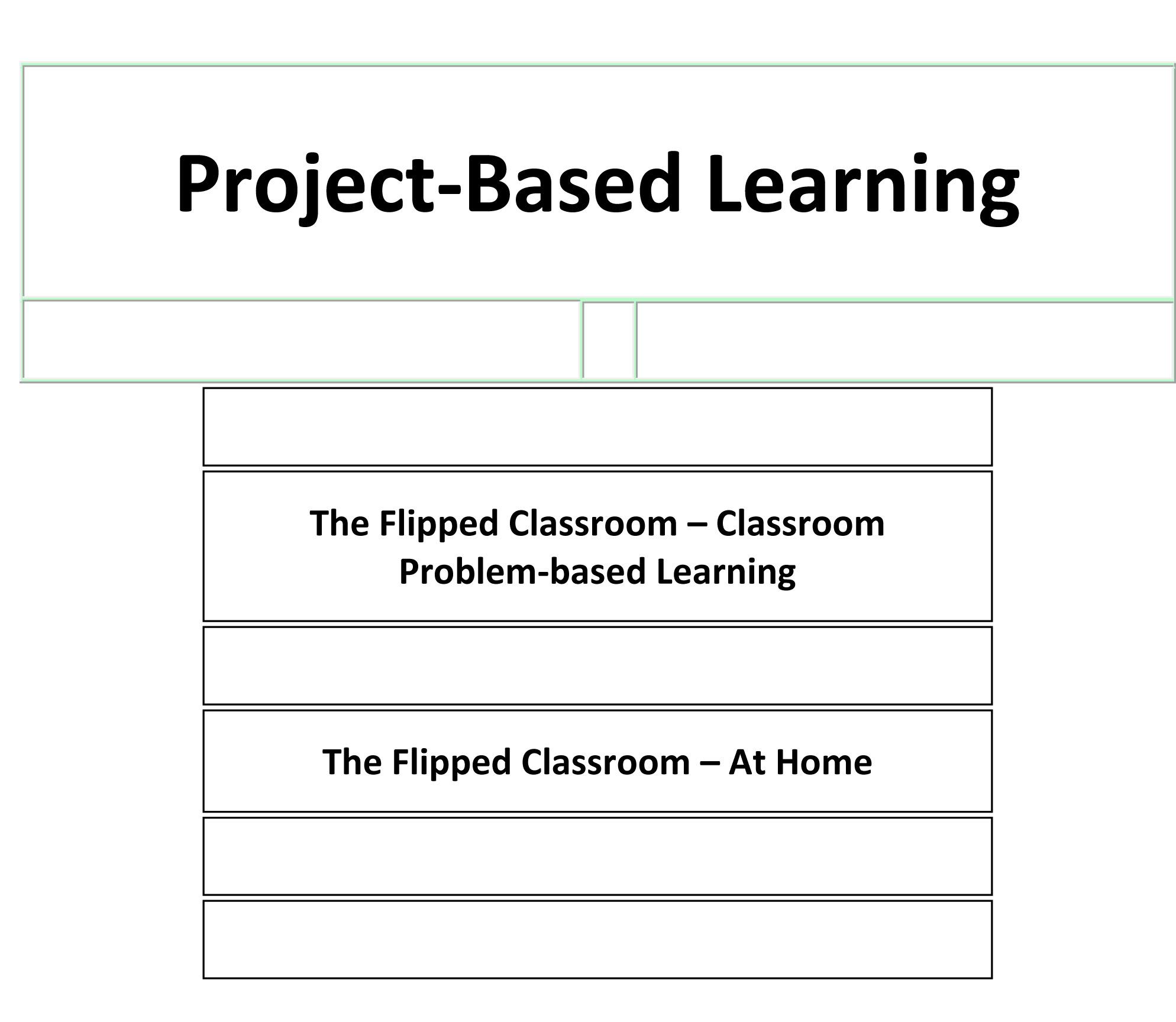 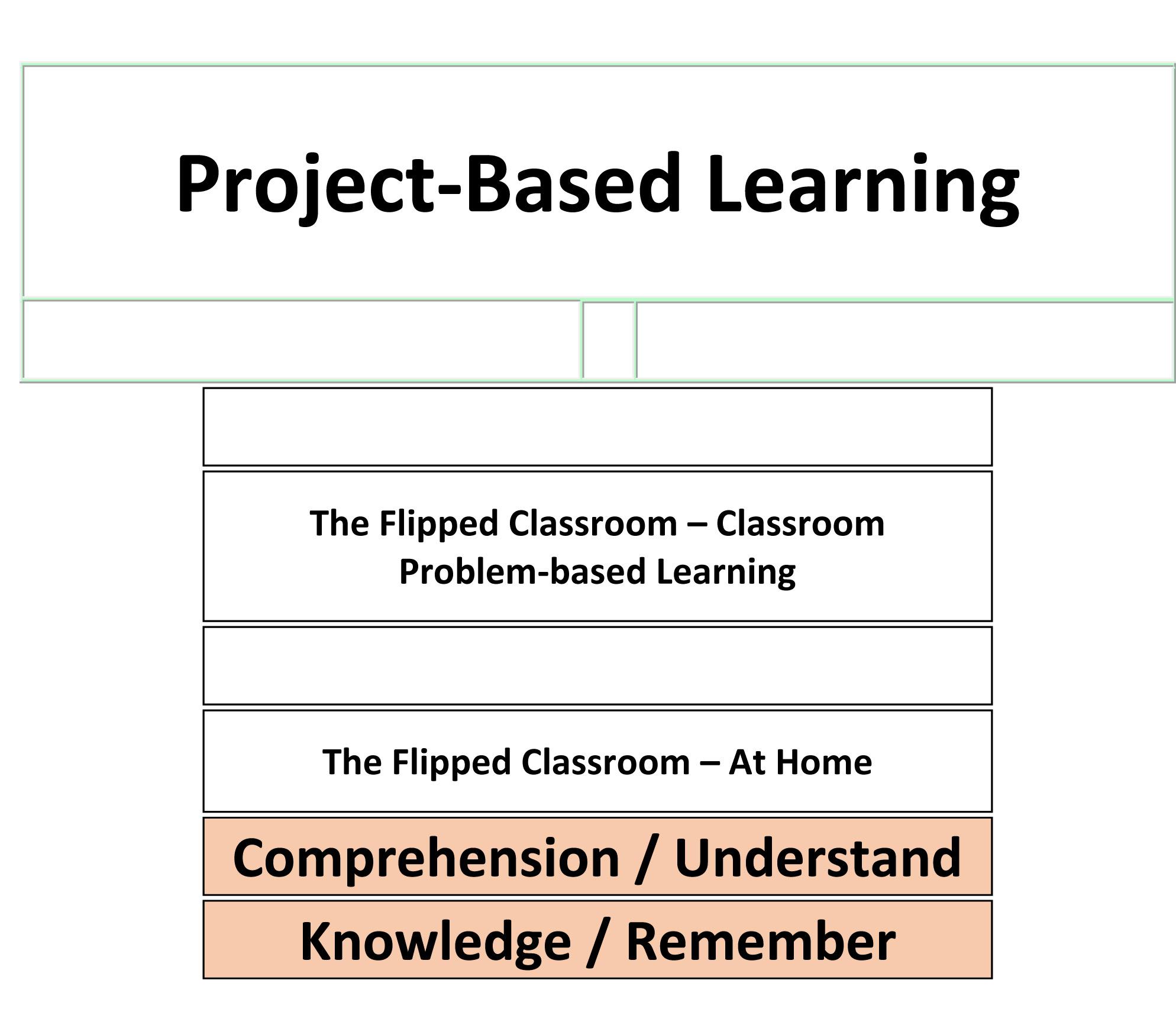 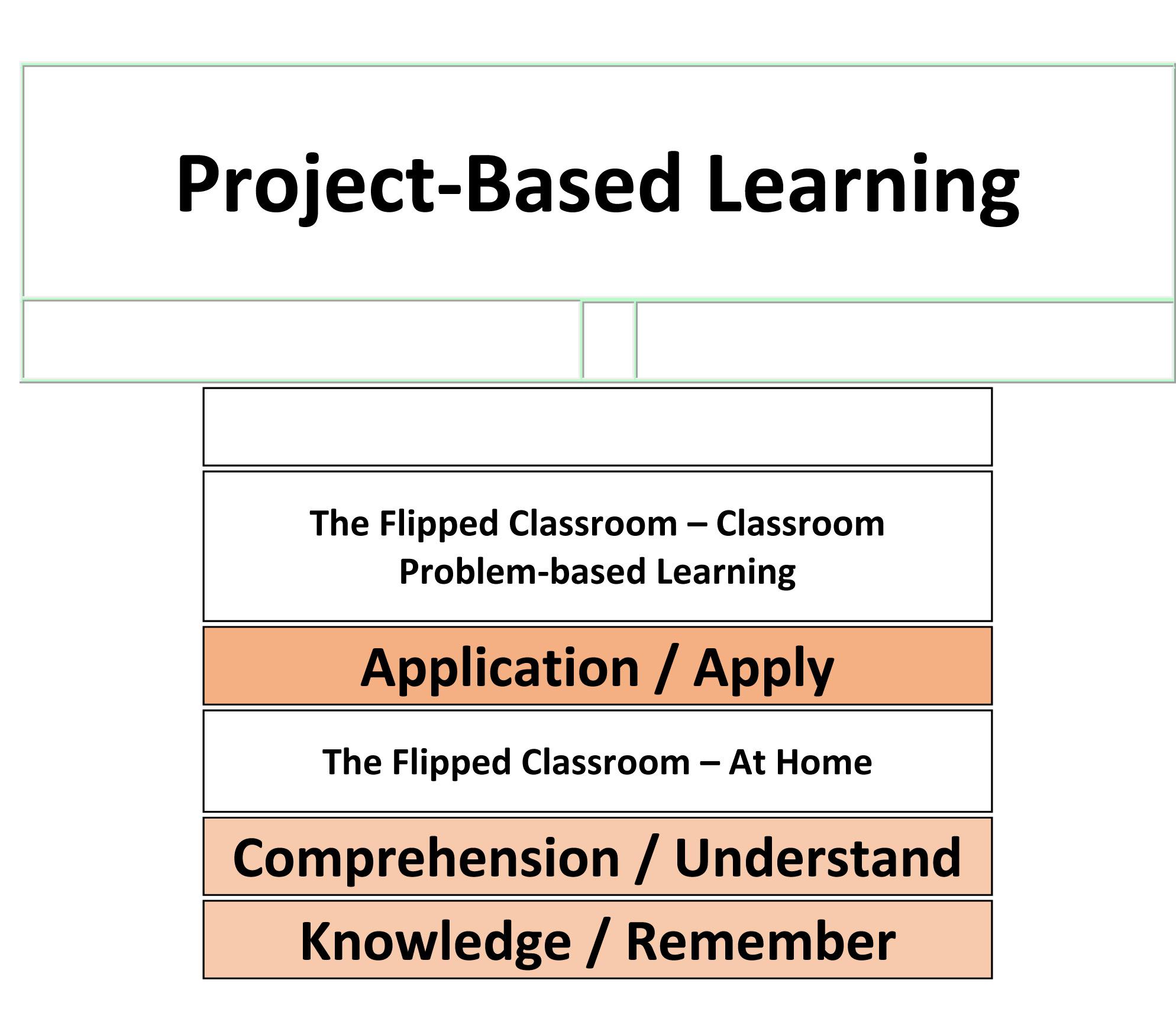 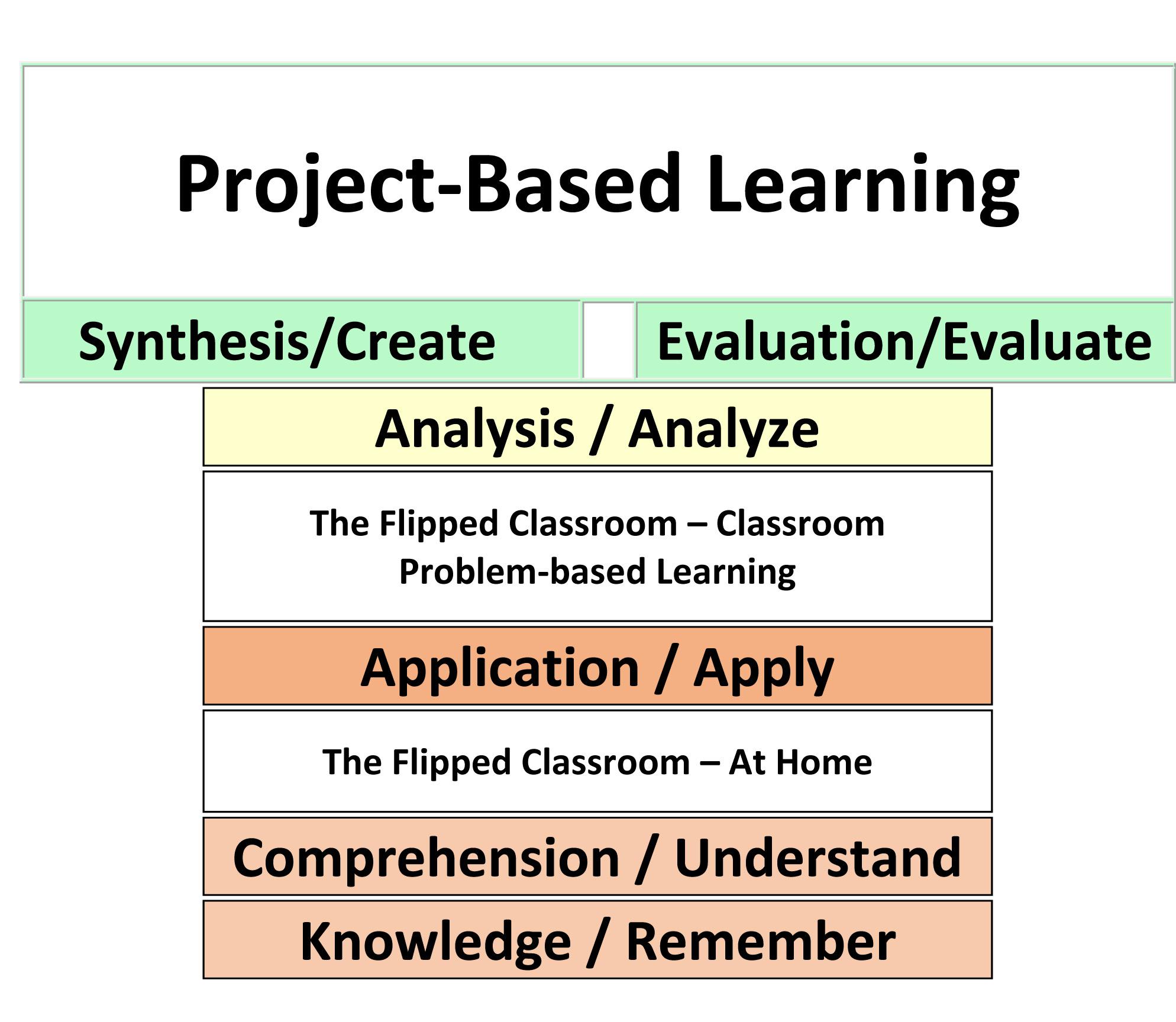 [Speaker Notes: Small groups - HOW can you bring these to your classroom?
What are your obstacles?
How can you overcome those obstacles?
What are the BENEFITS?
WHAT IS STOPPING YOU?
Think of a way to integrate it into your class:
Start with an end product (wouldn’t it be cool if?)
What knowledge should students END the project with?
How are they going to obtain that knowledge?
How are you going to SUPPLEMENT that knowledge?]